CEMCA-CIET Webinaron Curating OER for Teaching, Learning and Assessment
Dr. Indira Koneru
International eLearning Consultant
Curating OER for Teaching, Learning and Assessment​ by Indira Koneru is licensed under CC BY 4.0
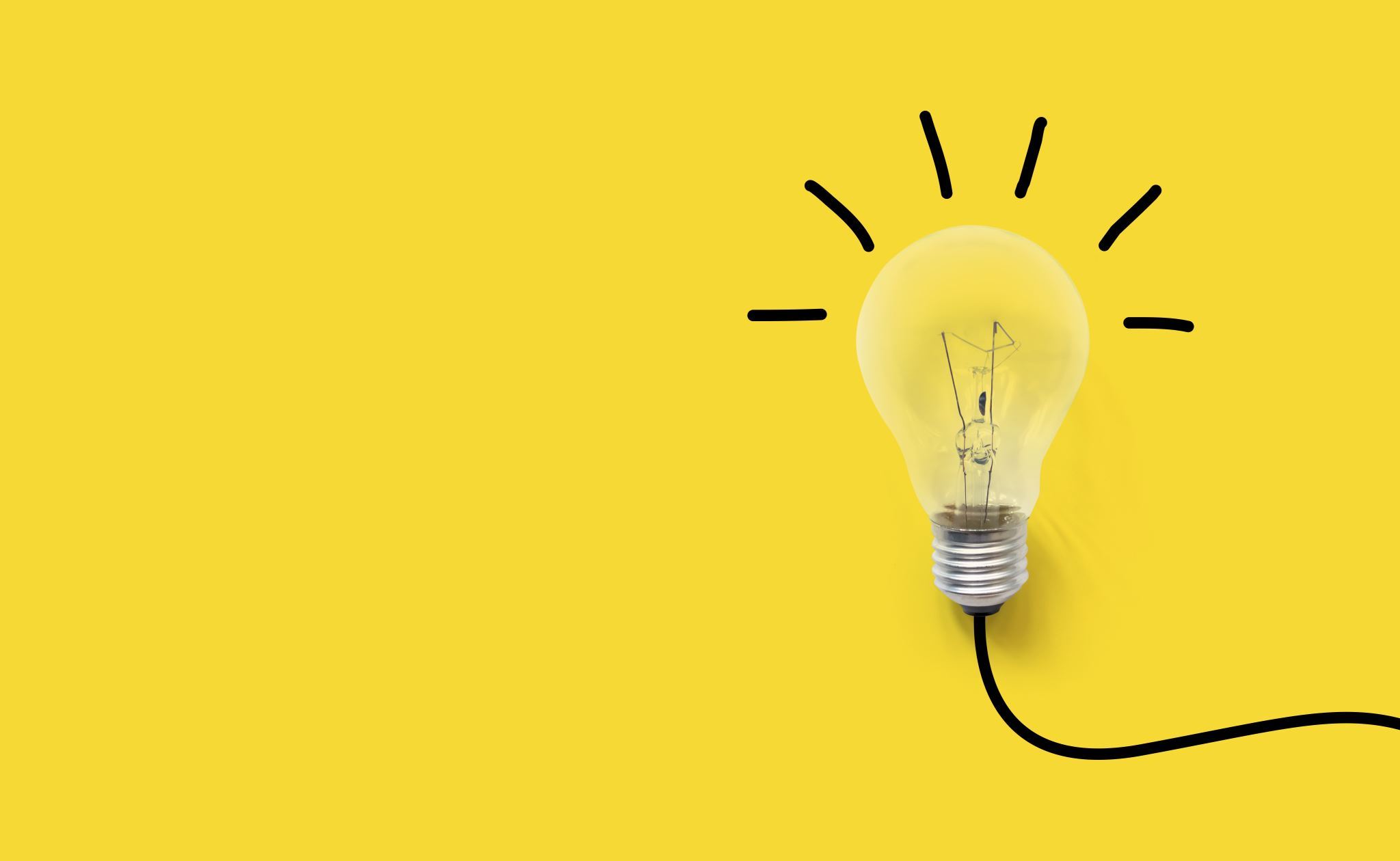 Agenda
Understanding openness in OER
Integrating OER with teaching-learning-assessment
Finding OER (Demo)
Evaluating OER
Curating OER (Demo)
2
Openness in OER
3
Openness in OER
Open Educational Resources (OER) are teaching, learning, and research materials that are either (a) in the public domain or (b) licensed in a manner that provides everyone with free and perpetual permission to engage in the 5R activities (Creative Commons)
4
[Speaker Notes: Successful implementation of OER-enabled teaching-learning-assessment requires understanding different the types of openness and overcoming the obstacles, if any.
shift from an emphasis on resources (i.e., OER) to pedagogical practice 
Open educational practices (OEP) – including open pedagogy, open collaboration, and open assessment – should be implemented to keep the learners motivated and engaged]
Open Educational Practices (OEP)
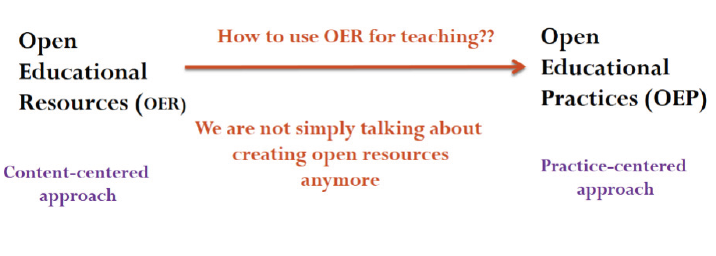 Guidance on Open Educational Practices during School Closures by Smart Learning Institute of Beijing Normal University is licensed under CC BY-SA 4.0
5
[Speaker Notes: "https://edtechbooks.org/encyclopedia/oep" by Cronin et al. is licensed under CC BY 4.0]
OER Adoption in India
Understanding of copyright and open licensing
Advocacy and capacity building initiatives
OER adoption in India is relatively low due to lack of (Mishra & Singh, 2017)
Time and funding
Institutional incentives and support
6
Becoming familiar with OER
OER Competency Framework for Teachers
Finding OER
OER Competency Framework (IOF, UNESCO et al., 2016) 
58 competencies grouped into five clusters
Using OER
Creating OER
Sharing OER
7
OER-enabled Teaching, Learning & Assessment
8
Mainstreaming OER
Adopt OER – reuse
Adapt OER - revise, modify, alter, customize OER to fit (y)our course curriculum
Author / create OER
9
Create new part of course materials by using or re-purposing OER
Create new courses by using, reusing and repurposing OER
Integrating OER in Teaching-Learning-Assessment
Improve existing material / replace expensive textbooks with Open Textbooks
Assign OER-based learning activities to students (open pedagogy)
OEP
Enhance an existing course by integrating OER
Develop OER-enabled online courses & MOOCs using an LMS (Moodle)
10
OER Forms and Formats
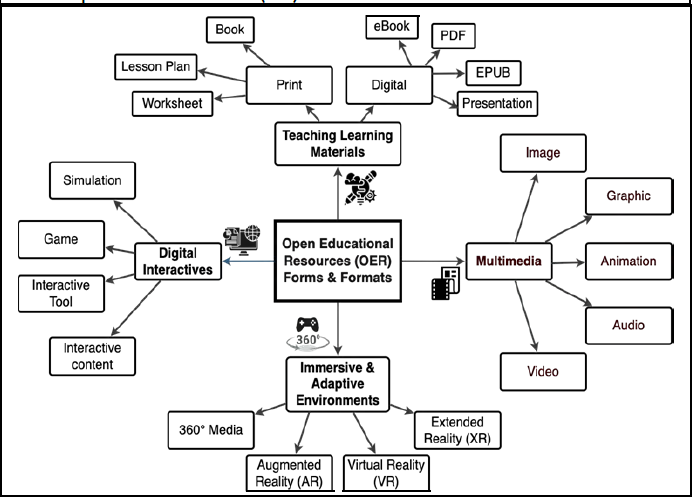 CETE. (2023). Curating and Creating OER to Enable Active Learning and Professional Development in Teacher Education Institutions ...
11
Ancillary Material
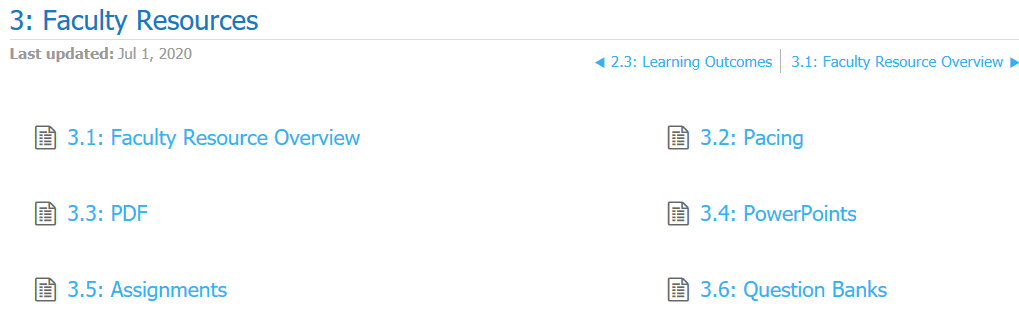 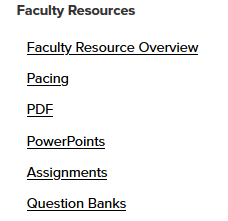 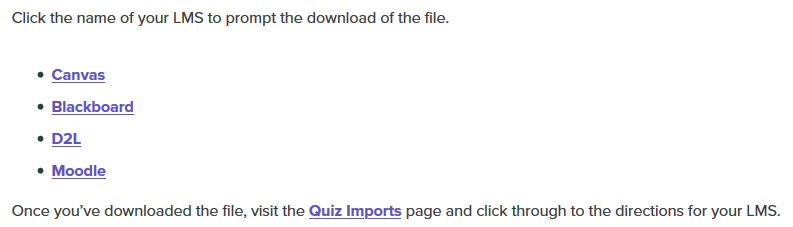 15 question banks with a total of 374 multiple choice questions
Lumen Learning. Organizational Behavior / Human Relations
12
Curating OER
13
Curation
14
[Speaker Notes: NCERT Guidelines for Development of eContent for School Education 
CETE - Centre of Excellence in Teacher Educagtion]
OER Curation Process
CETE (2023) Policy & Practice Paper Series: Curating OERs & Teacher Education
15
Step 1 | Plan
Identify OER, considering learning outcomes and classroom context
Create or identify a rubric to guide the curation process
List out the key topics and concepts that students commonly find difficult to understand 
Map the topics to the textbook chapters and learning outcomes
16
Step 2 | Search & Select
Find & select resources based on a rubric selected in the planning process
Search for OERs that match the learning outcomes identified
Evaluate OER content and validate accuracy, and authenticity
Select OERs that broadly fulfill the rubric criteria promoting the following learning experiences
interactivity - between teacher and students and among students
develop higher-order thinking among students
inclusivity - addressing diverse learning needs of a classroom
17
Step 3 | Adopt and Adapt
Adopt and Adapt: Adopt or contextualize and adapt
Ensure the OER license allows adaptation
Consider the language, culture and classroom context 
Determine the changes required to meet learning outcomes identified in the planning phase
Make changes to the OER to fulfil your requirements
Give appropriate attribution (TADL attribution)
Provide appropriate metadata and a CC license to organise OERs on the curation platform
18
Step 4 | Integrate with teaching-learning
Use OER in schools and classrooms
Engage teachers in developing OER-enabled activities to improve students' understanding and higher-order thinking
Suggest formative assessment strategies for teachers to assess students’ understanding
Create relevant teacher facilitation notes
Suggestive notes rather than prescriptive to allow teachers to contextualise further based on specific classroom contexts
19
Evaluating OER
20
Evaluating OER Checklist
Relevance
Does the information directly address one or more of the learning outcomes?
Accuracy
Is the information accurate and aligned with the learning outcomes? 
Are there major content or spelling errors or omissions?
Has the material been peer reviewed?
Production Quality
Is the layout and interface easy to navigate?
Do the design features enhance learning?
For multimedia resources, are the audio/video quality high?
Faculty Guide for Evaluating Open Education Resources by BCcampus is licensed under CC BY 4.0
Evaluating OER Checklist
Accessibility
Is the resource available in alternative formats (e.g. .doc or .odf)?
For audio or video resources, is there a transcript or subtitles?
Interactivity
Does the resource encourage active learning and class participation? If not, are you able to add that to the resource?
Are there opportunities for students to test their understanding of the material (e.g. a video with embedded questions)?
Licensing
Does the license allow for educational reuse of the materials?
Does the license allow modifications or adaptations of the materials?
Faculty Guide for Evaluating Open Education Resources by BCcampus is licensed under CC BY 4.0
RAP-OER-IFP Curation Rubric
Relevance, Affordance and Pedagogical Practice (RAP) Curation Rubric
3 parameters and 15 indicators
A comprehensive framework to assess the pedagogical potential of OER for use on the Interactive Flat Panel (IFP) devices in schools
Review OER with a view to select, curate and use meaningfully on IFP devices in order to 
involve students actively
provide them with opportunities to engage in the learning process 
interact with each other and the teacher
enhance overall pedagogy to promote higher order thinking
RAP Curation Rubric to Assess the Pedagogical Potential of Open Educational Resources (OER) for use on Interactive Flat Panel (IFP) Devices in Schools Version 1 by CETE, Tata Institute of Social Sciences is licensed under CC BY-SA 4.0
23
Finding OER
24
Finding & Curating OER |Demo
Use Finding Outcomes-aligned OER template
Finding OER – text
Finding OER – open textbooks
Finding OER – images
Finding OER – videos
Finding OER – interactive content 
Build attribution using Open Attribution Builder
Curating OER
25
Finding Outcomes-aligned OER | Template
26
Title – Copy the title of the work to be adopted
How to attribute a CC Licensed Work!
TASL
Author – Copy author’s name and web page link, if available
Source - Hyperlink the title to the original source
License – Copy the CC license name and hyperlink to the CC license deed page
27
Attribution Example – Web Resource​
Title: Best practices for attribution
Author: Creative Commons
Source: https://wiki.creativecommons.org/wiki/Best_practices_for_attribution (hyperlink this to the title)
License: CC BY 4.0 (hyperlink license deed URL)
License deed URL: https://creativecommons.org/licenses/by/4.0/  (hyperlink it to the license)
Best practices for attribution by Creative Commons is licensed under CC BY 4.0
Attribution generated using  Open Attribution Builder by Open Washington, SBCTC  is licensed under CC BY 4.0
28
Attribution Example – Image​​
Title: Social Media Icons in Powder Tins
Author: Mike Corbett
Source: https://flic.kr/p/29Kkshj
License: CC BY 2.0 
License deed URL: http://creativecommons.org/licenses/by/2.0 
Social Media Icons in Powder Tins by Mike Corbett is licensed under CC BY 2.0
Attribution generated using  Open Attribution Builder by Open Washington, SBCTC  is licensed under CC BY 4.0
29
Attribution Example – Video​
Title: What is Blended Learning ?
Author: Frederic Skrzypek
Source: https://youtu.be/lIh4jJlvF44
License: CC BY 3.0 
License deed URL: http://creativecommons.org/licenses/by/3.0
What is Blended Learning ? by Frederic Skrzypek is licensed under CC BY 3.0
Attribution generated using  Open Attribution Builder by Open Washington, SBCTC  is licensed under CC BY 4.0
30
Attribution for Adaptations / Remix ​
Use the phrase “Adapted from" for attributing one OER 
Example: Adapted from Attributing OER by Community College Consortium for Open Educational Resources (CCCOER) is licensed under CC BY 4.0 
Use the phrase “Adapted from the following sources”  for listing multiple OERs
Example:  The content of this course is adapted from the following sources"
Best practices for attribution by Creative Commons is licensed under CC BY 4.0
Attributing OER by Community College Consortium for Open Educational Resources (CCCOER) is licensed under CC BY 4.0
How to make an open online course by Open University is licensed under CC BY-NC-SA 4.0
31
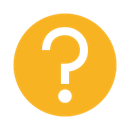 Queries